Le conditionnel
[Speaker Notes: Dans ce module, nous allons étudier avec vous un nouveau mode : le conditionnel. 
Nous allons passer en revue la formation du conditionnel pour étudier ensuite en détails l’emploi de ce mode.]
Introduction
Le conditionnel est le mode de la supposition.
deux temps
conditionnel passé
conditionnel présent
[Speaker Notes: Le conditionnel est le mode de la supposition. Il exprime d’ordinaire un fait possible, une action éventuelle dont la réalisation dépend d’une condition exprimée ou non. 
 
Le mode conditionnel comprend deux temps : le conditionnel présent et le conditionnel passé.]
Conditionnel présent (formation)
IMPARFAIT
Radical 
du futur
changements orthographiques
Formes verbales = futur simple
formes irrégulières
[Speaker Notes: Passons tout d’abord au conditionnel présent et sa formation: 
Le conditionnel présent se forme avec le même radical que le futur simple + les terminaisons de l’imparfait (-ais, -ais, -ait, -ions, -iez, -aient). 
 
Donc, il s’agit des mêmes formes verbales que dans le futur simple, nous gardons les mêmes changements orthographiques ainsi que les mêmes formes irrégulières.]
Conjugaison
Parler
Aller
je parlerais
tu parlerais
il, elle, on parlerait
nous parlerions
vous parleriez
ils, elles parleraient
j’   irais
tu irais
il, elle, on irait
nous irions
vous iriez
ils, elles iraient
Radical 
du futur
[Speaker Notes: Conjuguons ensemble quelques verbes au conditionnel présent :
 
Parler (de même qu’avec le futur simple, nous prenons l’infinitif du verbe et nous y ajoutons les terminaisons de l’imparfait)
je parlerais
tu parlerais
il, elle, on parlerait
nous parlerions
vous parleriez
ils, elles parleraient
 
Conjuguons maintenant le verbe « aller » au conditionnel présent (nous prenons le radical verbal du futur simple « ir- » et encore une fois nous ajoutons les terminaisons de l’imparfait)
j’irais
tu irais
il, elle, on irait
nous irions
vous iriez
ils, elles iraient]
Remarques phonétiques
JE : 
	futur simple			  conditionnel
-ai    [e] fermé 	        vs. 	  -ais    [ε] ouvert
	j’irai 				    j’ irais
	je parlerai 			   je parlerais
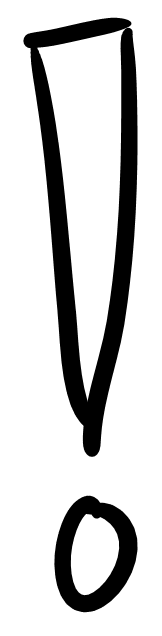 [Speaker Notes: Je voudrais encore une fois attirer votre attention à la prononciation du futur simple et du conditionnel à la première personne du singulier :
j’irai vs. j’irais 
je parlerai vs. je parlerais 
Comme le radical verbal est le même au futur simple et au conditionnel, il est important de faire la distinction dans la prononciation des terminaisons. 
J’irai (avec un [e] fermé à la fin pour le futur simple) vs. j’irais (avec un [ε] ouvert pour le conditionnel)
Je parlerai (futur simple) et je parlerais (conditionnel présent)]
Emplois (phrase conditionnelle avec si + imparfait)
Phrase conditionnelle avec si + imparfait
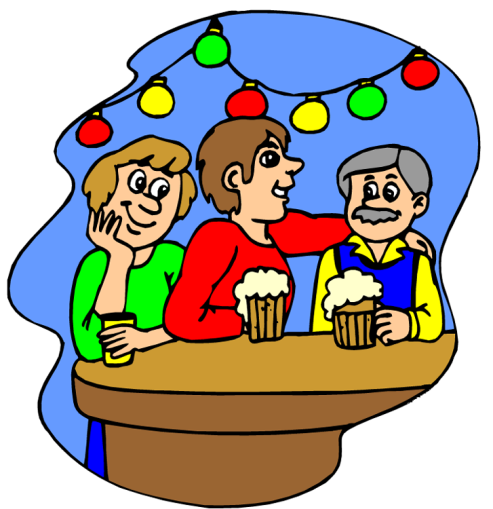 Si j’étais libre, j’irais voir mes amis.
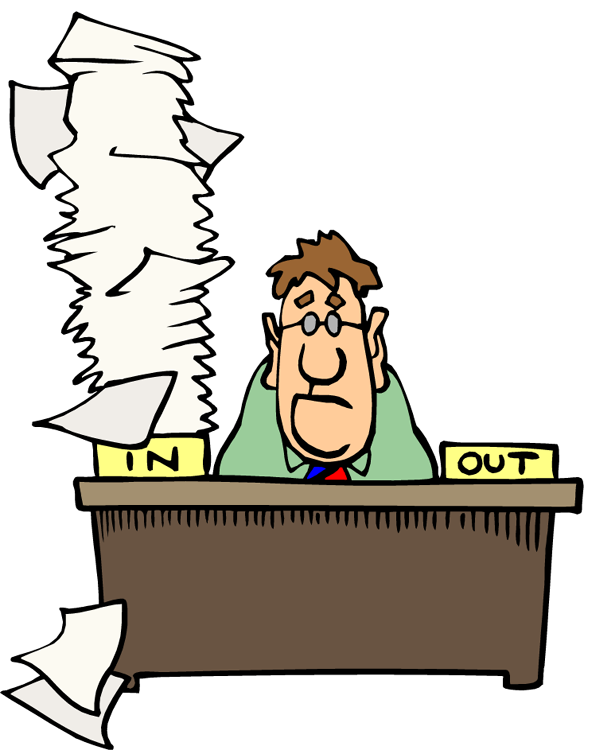 © clipart.com
[Speaker Notes: Passons maintenant aux emplois du conditionnel présent. 
On emploie le plus souvent le conditionnel présent dans une phrase conditionnelle avec si + l’imparfait. 
Si j’étais libre, j’irais voir mes amis. 
Dans cet exemple, nous avons une subordonnée de condition introduite par SI, « si j’étais libre » dans cette partie, nous employons l’imparfait, et dans la proposition principale « j’irais voir mes amis » nous observons le conditionnel présent qui indique le résultat de la condition ou ses conséquences.]
Emplois (phrase conditionnelle avec si + imparfait)
Phrase conditionnelle avec si + imparfait
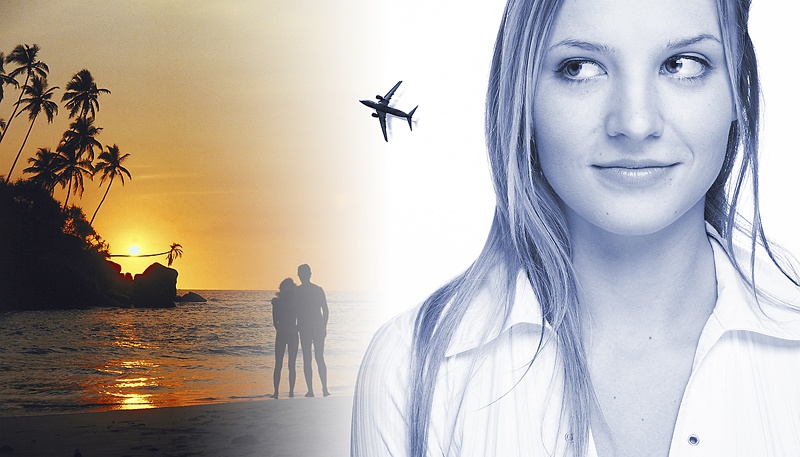 Elle serait heureuse, si elle pouvait réaliserson rêve.
© clipart.com
[Speaker Notes: Considérons encore un exemple :
Elle serait heureuse, si elle pouvait réaliser son rêve.
Notez que la phrase peut commencer et par la proposition avec SI, et par la proposition avec conditionnel, comme c’est le cas dans cet exemple : « elle serait heureuse » - la proposition principale avec conditionnel présent, « si elle pouvait réaliser son rêve » - la proposition subordonnée avec un  « SI » de condition et l’imparfait.]
Emplois (phrase conditionnelle avec si + imparfait)
Phrase conditionnelle avec si + imparfait
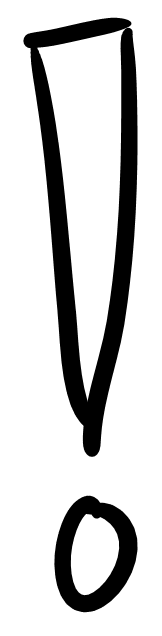 Phrases avec condition
SI + imparfait, conditionnel
Interrogation indirecte
SI (=whether)
Il a demandé :  « Est-ce qu’elle partira demain ? »
Si j’étais libre, j’irais voir mes amis.
 Elle serait heureuse, si elle pouvait     
réaliser son rêve.
Il a demandé si elle partirait le lendemain.
SI + imparfait
 SI + conditionnel
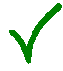 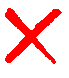 [Speaker Notes: Faites attention au fait que dans les phrases avec condition (SI + imparfait, conditionnel) on n’emploie jamais le conditionnel après un SI de condition,  
 
Comme dans les exemples que nous avons déjà observés avec vous : 
Si j’étais libre, j’irais voir mes amis.
 Elle serait heureuse, si elle pouvait réaliser son rêve. 
Nous n’avons pas de conditionnel après SI.
 
Ne confondez pas les exemples précédents avec les phrases avec une interrogation indirecte où nous employons le conditionnel après SI (whether): 
Par exemple : Il a demandé : « Est-ce qu’elle partira demain ? »
Si nous transformons cette question dans une interrogation indirecte, nous recevons la phrase suivante : 
Il a demandé si elle partirait le lendemain.
Dans cet exemple, nous employons le conditionnel après si, mais ce n’est pas le même « si » de condition que dans une phrase conditionnelle. Faites-y attention.]
Emplois (action supposée)
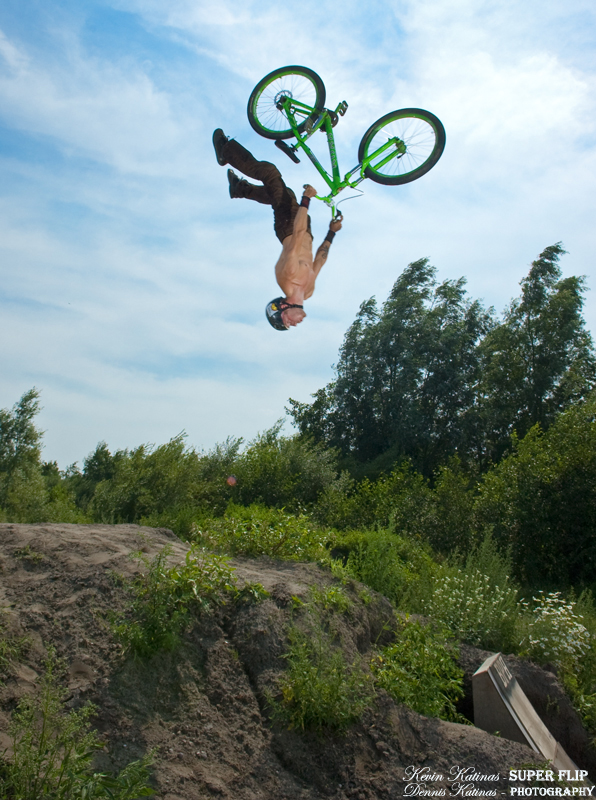 Action supposée

Il pourrait encore le faire.
(He could do it again)

Ce serait une folie de le faire. 
(It would be madness to do it.)
conditionnel = should, could, would
© Dennis Katinas, Flickr.com
[Speaker Notes: Le conditionnel peut aussi marquer une action supposée, ou une action possible dans des phrases sans SI :
Par exemple :
Il pourrait encore le faire.
 – c’est une phrase simple, sans la subordonnée, nous employons le conditionnel dans cette phrase pour exprimer une possibilité. 
 
Considérons encore un exemple : Ce serait une folie de le faire. Notons que le conditionnel traduit généralement les formes anglaises « should » et « would ».]
Emplois (conditionnel de politesse)
Atténuer une demande vouloir, pouvoir, devoir, falloir
Je voudrais vous poser une question. 
Tu devrais le faire toi-même. 
Pourriez-vous m’indiquer le chemin ?
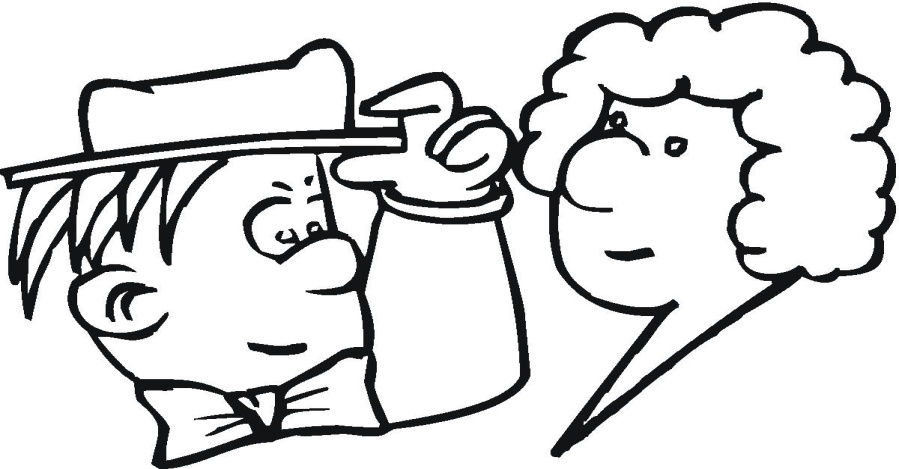 conditionnel de politesse
© clipart.com
[Speaker Notes: Nous employons aussi le conditionnel pour atténuer une demande, un conseil, un désir, en particulier avec les verbes vouloir, pouvoir, devoir, falloir. 
En voici quelques exemples de cet emploi : 
Je voudrais vous poser une question. 
Tu devrais le faire toi-même. 
Pourriez-vous m’indiquer le chemin ?
On appelle cet emploi du conditionnel, le conditionnel de politesse. Alors, mes chers amis, soyons polis, employons le conditionnel de politesse !]